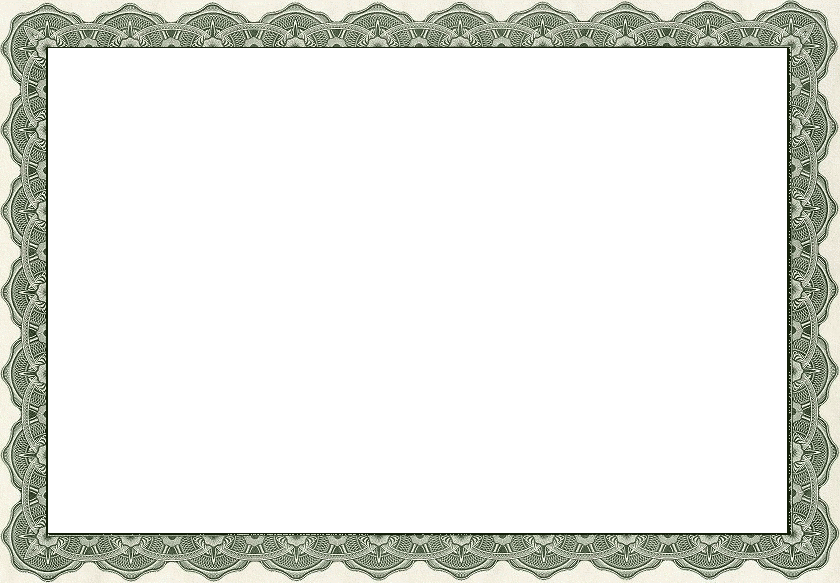 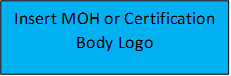 Ministry Of Health, Community Development, Gender, Elderly and Children.
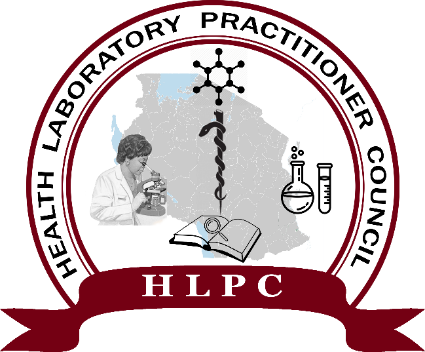 Health Laboratory Practitioner Council
Certificate of Competency
is issued to
<< First Name Middle Name and Last Name >>
For Having Successfully Fulfilled the Requirements of the Health Laboratory Practitioners’ Council and Maintaining Competency in the Area of HIV Rapid Testing.
Valid <<Date Month Year>> through <<Date Month Year>>
Professional Registration No.: ………………………………………    
Certification No.: …………………………………………………..……
HLPC Seal
Signature of Registrar ………………………………………………………………………
Registrar Name and Title …………………………………………………………………
Ministry Of Health, Community Development, Gender, Elderly and Children.
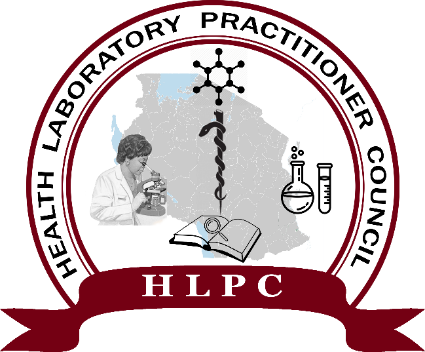 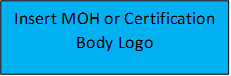 Health Laboratory Practitioner Council
Certificate of Competency
is issued to
<< First Name Middle Name and Last Name >>
For Having Successfully Fulfilled the Requirements of the Health Laboratory Practitioners’ Council and Maintaining Competency in the Area of HIV Rapid Testing.
Valid <<Date Month Year>> through <<Date Month Year>>
Professional Registration No.: ………………………………………    
Certification No.: …………………………………………………..……
HLPC Seal
Signature of Registrar ………………………………………………………………………
Registrar Name and Title …………………………………………………………………